National Tax and Customs Administration
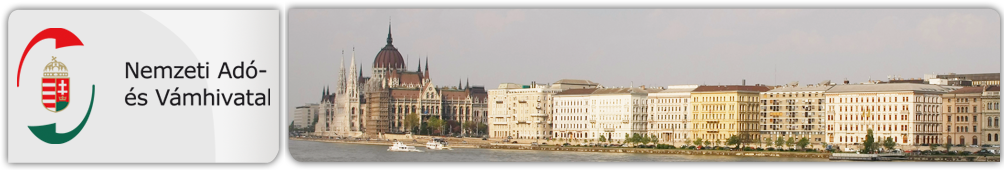 Inspection of the market with respect to IPRInland control
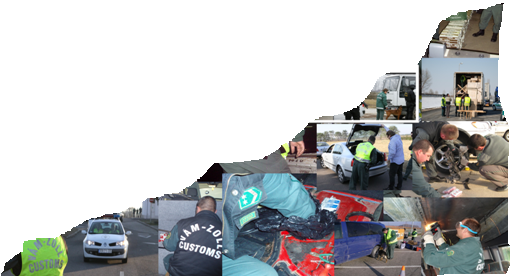 Mobile Control Activity
Welcome to Hungary
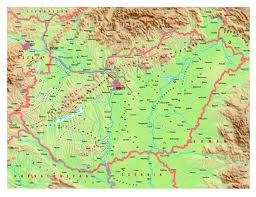 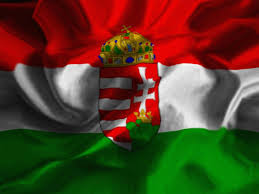 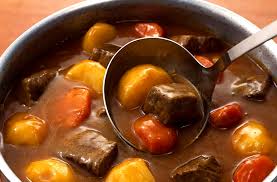 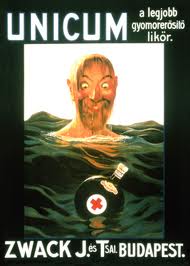 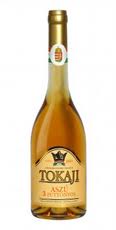 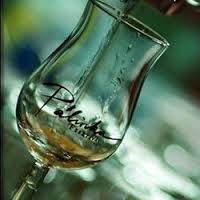 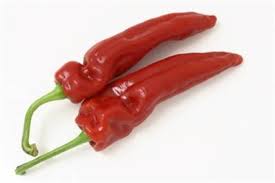 2
The organisation of NCTA
The Tax and Financial Control Administration and the Hungarian Customs and Finance Guard  are merged into one single administration as of January 2011
    
     Total personnel: 22 482 
     Customs officers:   5 636
Main features and functions
National authority in tax- customs- and criminal- cases
NATIONAL TAX AND CUSTOMS  ADMINISTRATION
Three level structure
Central (Central Office)
Regional (Regional and Specialised Directorate Generals)
Local (District Directorates)
CRIMINAL AFFAIRS
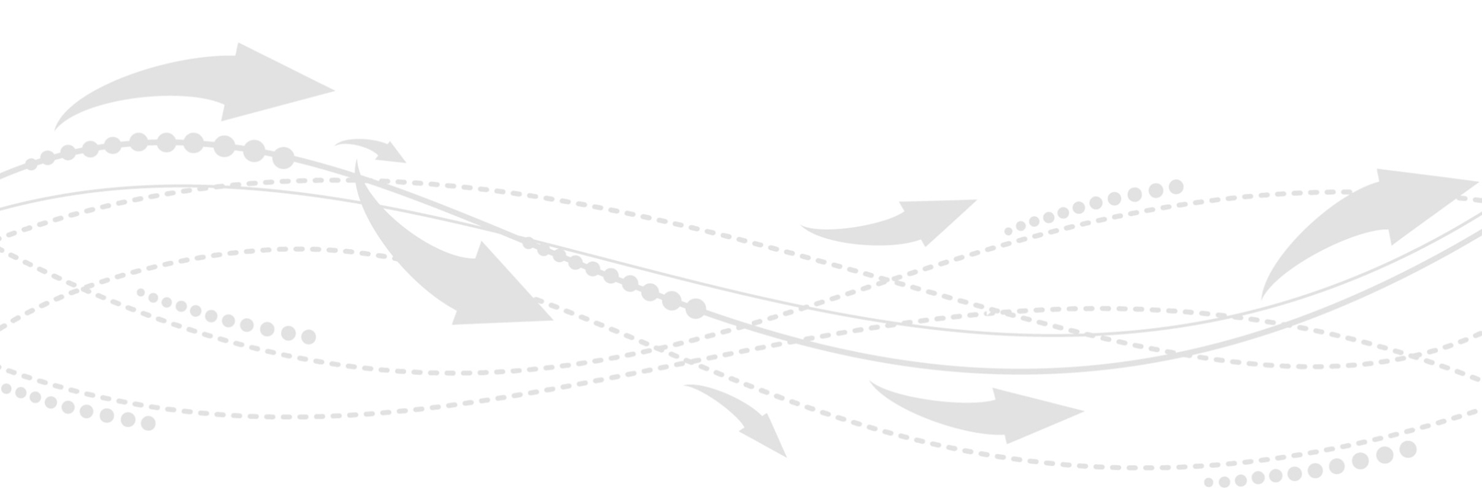 CUSTOMS
TAX
IT
STRATEGY
Independent central budget organisation (independent chapter in national budget)
RESOURCE MANAGEMENT
INTERNATIONAL RELATIONS
Regional structure of NTCA
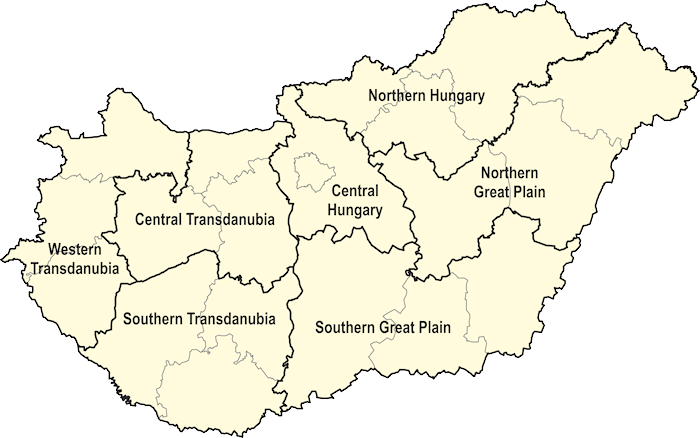 Law enforcement task of the customs authority
On the basis of law on criminal procedures: prevention, detection and investigation of crimes within its competence

Detection of infringements and decisions on such cases

Customs control at the external border of the EU

In-depth control carried out by Mobile Units near 
    the internal and external border strip
Department for enforcement of the NTCA (Central Office)
Responsible for supervising and coordinating all activities related to the external border
And to inland control 
Airport, borders, market, places, highways and motorways
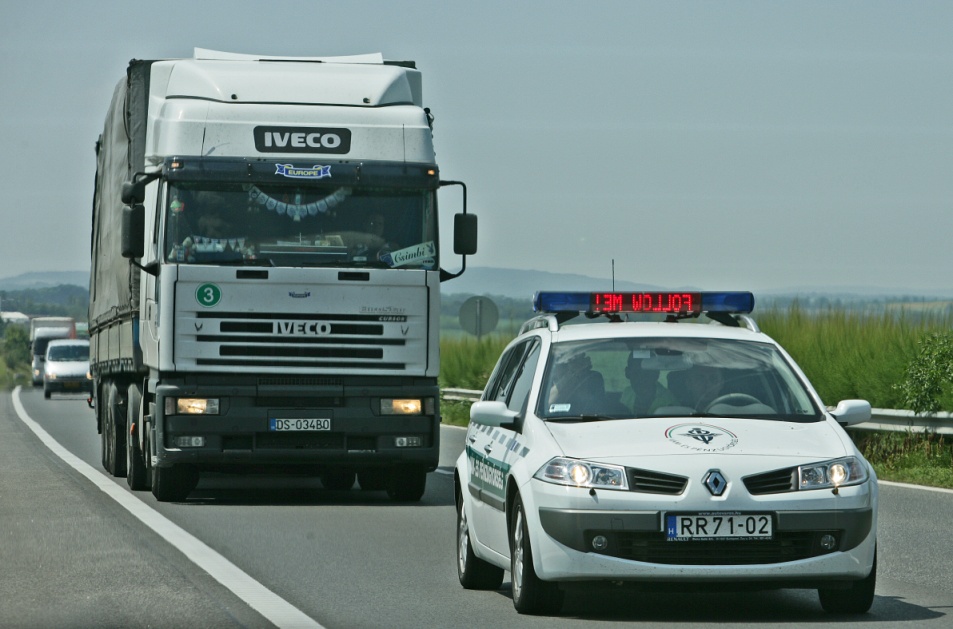 Department for enforcement of the NTCA (Central Office)
Responsible for organizing and coordinating national and international operations
We are in personal contact with the investigators and other authorities.
 International partners: EUROPOL, INTERPOL, RILO, SELEC etc…
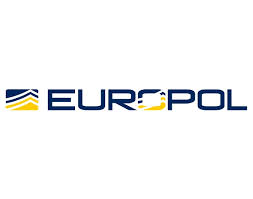 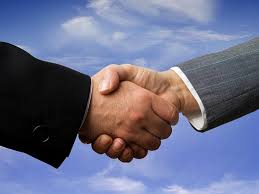 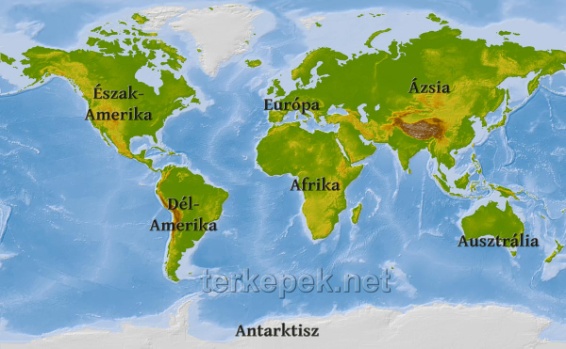 Department for enforcement of the NTCA (Central Office)
And other authorities in Hungary
POLICE
The Directorate General of National Institute of Pharmacy
National Food Chain Safety Office
Hungarian Intellectual Property Office
National Board Against Counterfeiting
Etc.
Department for enforcement of the NTCA (Central Office)
Improve our knowledge 

   We usually organize tranings and conferences for patrols, customs officers, and customs investigators

Feedback
Which are the most popular counterfeit products in Hungary?
Clothes, shoes, and accessories
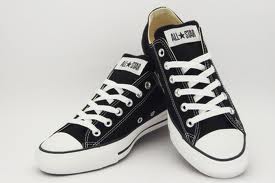 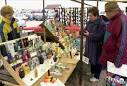 Perfumes
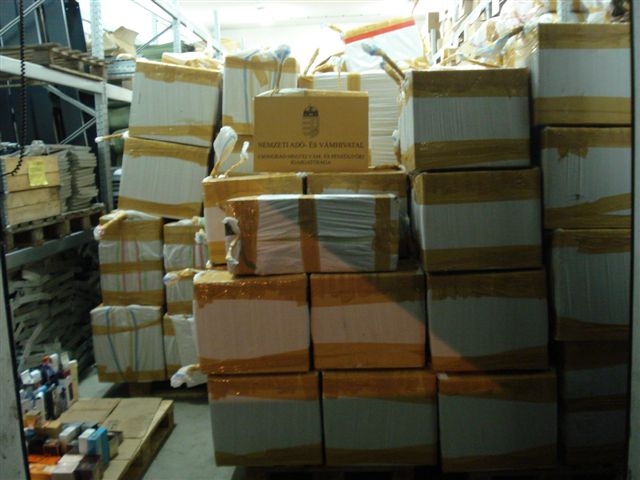 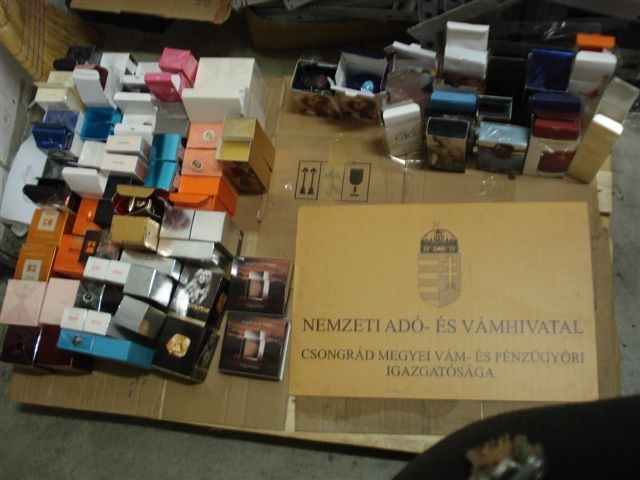 Washing powder
Huge business in Hungary and Central Europe
(Ariel, Persil, Lenor, Silan, etc…)
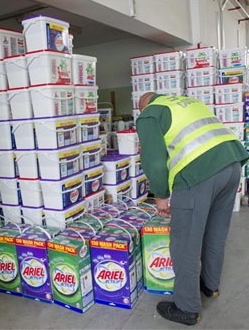 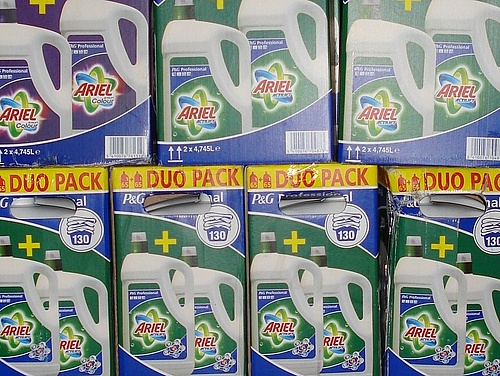 Toys and kitchen tools
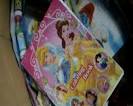 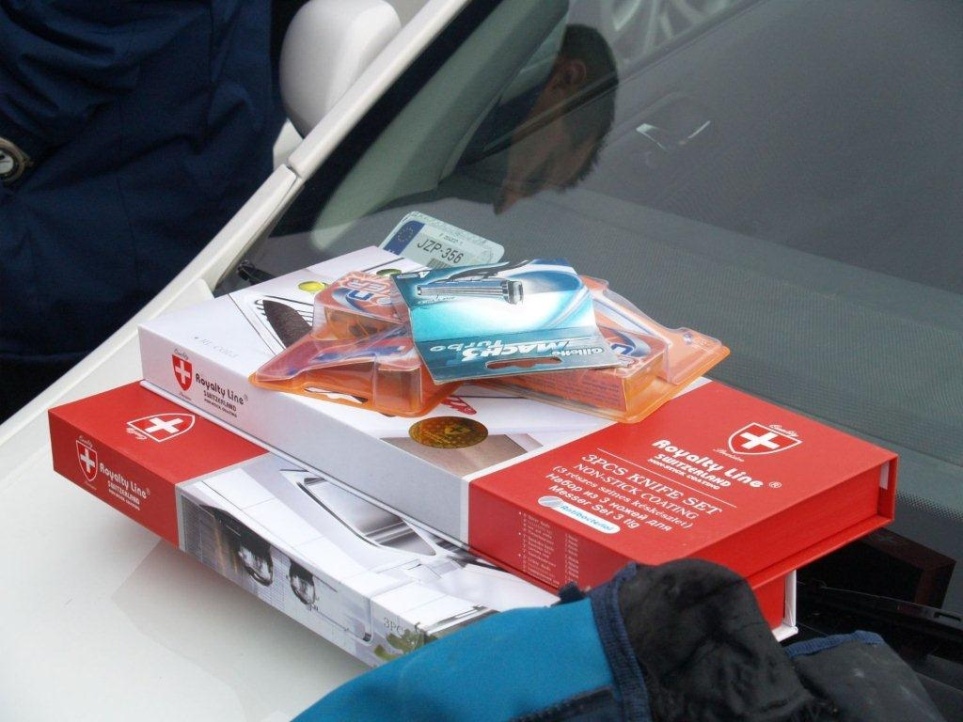 Medicines and food supplements
-Erectile disfunctions
-Testosteron
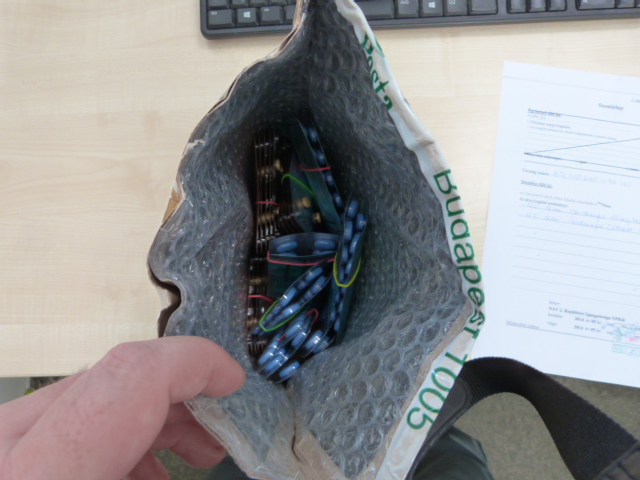 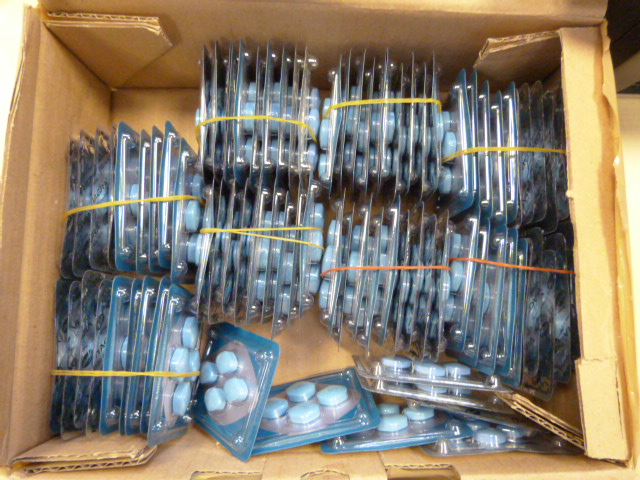 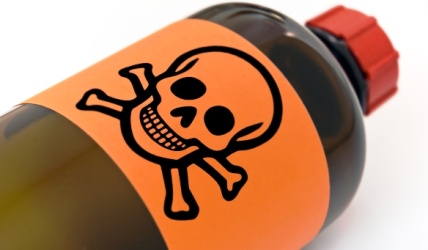 Medicines and food supplements
Problem of e-cigarettes
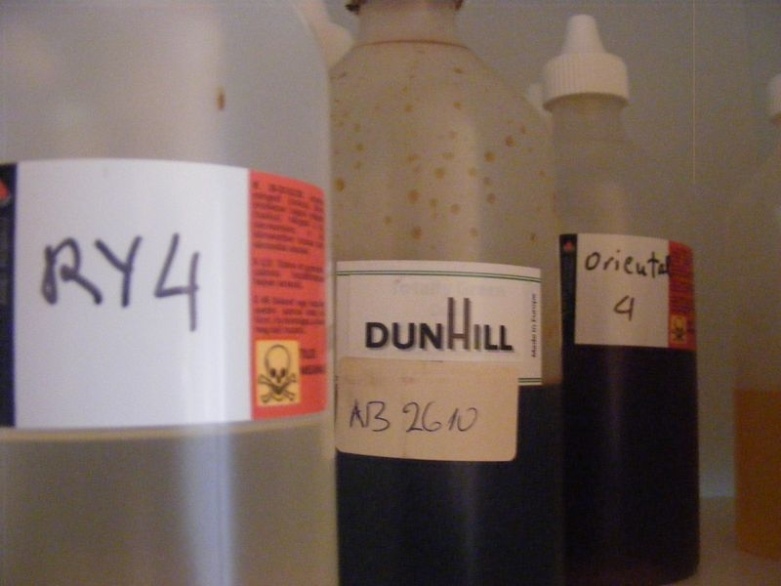 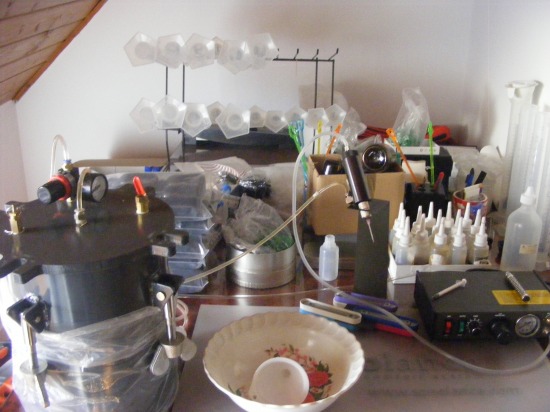 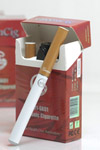 Legislation
CRIMES AGAINST INTELLECTUAL PROPERTY RIGHTS

OR MISDEMENAORS AGAINTS INTELLECTUAL PROPERTY RIGHTS

Infringement of Copyright and Certain Rights Related to Copyright

Infringement of Industrial Property Rights

 Imitation of Competitors

2013. 06. 01. –New criminal code
Act C of 2012 on the Criminal Code  


Act II of 2012 –about the misdemenaors
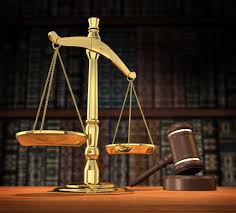 Legislation
Infringement of Copyright and Certain Rights Related to Copyright
(1) Any person who infringes the copyright or certain rights related to copyright of another person afforded under the Copyright Act, and thereby causing financial loss, is guilty of a misdemeanor punishable by imprisonment not exceeding two years.


(2) Any person who fails to pay the blank media fee or reproduction fee that is due to the author or the holder of a right related to copyright afforded under the Copyright Act in respect of copying for private purposes shall be punishable in accordance with Subsection (1).
Legislation
Infringement of Industrial Property Rights

1) Any person who infringes the industrial property right of the rightful holder afforded by law, international agreement promulgated by an act of Parliament, or under European Union legislation:
a) by imitating or copying the subject matter of protection;
b) by the marketing of goods produced by imitating or copying the subject matter of protection, or by way of obtaining or keeping such goods for the purpose of distribution;
thereby causing financial loss, is guilty of a misdemeanor punishable by imprisonment not exceeding two years.
Legislation
Infringement of Industrial Property Rights

(4) For the purposes of this Section:
a) industrial property rights shall cover:
aa) patents,
ab) plant variety rights,
ac) supplementary protection certificates,
ad) trademarks,
ae) geographical indications,
af) designs rights,
ag) utility models,
ah) topographies;
b) ‘goods’ shall mean any goods of a fungible nature that are capable of being delivered, including services
Legislation
CRIMES  OR MISDEMENAORS AGAINST CONSUMER RIGHTS AND ANY VIOLATION OF COMPETITION LAWS 
                                       Imitation of Competitors

    Any person who produces a product with distinctive appearance, packaging, labeling or name, from which a competitor or his product having distinctive features can be recognized, and who does so without the consent of such competitor, or who acquires such product for the purpose of placing it on the market, is guilty of a misdemeanor punishable by imprisonment not exceeding one year, insofar as the act did not result in another criminal offense.
LegislationCRIMES OR MISDEMEANOR?
That is the question
                                  Misdemeanor=minor offences
Value limits for criminal offenses and their misdemeanor form Section 462
(2) The following shall be construed as misdemeanors rather than criminal offenses:
d) where the infringement of copyright and certain rights related to copyright:
da) involves a value of one hundred thousand forints or less in respect of blank media fees or reproduction fees,
db) results in a financial loss of one hundred thousand forints or less;
e) where the infringement of industrial property rights results in a financial loss of one hundred thousand forints or less;
f) where the marketing of substandard products and imitation of competitors involves a value of one hundred thousand forints or less.
LegislationCRIMES OR MISDEMEANOR?
100.000 HUF=320 EUR
How is the financial loss caused?
                                                                       That is the question….

It depends on the case….

And it depends on the prosecutor’s opinion also….

      We usually consider the price of the original product and the price of the fake product.
Legislation
Medicines
Falsification of Health Care Product     Section 186
(1) Any person who:
a) falsifies health care products or produces falsified health care products;
b) supplies, offers, places on the market or deals with false or falsified health care products, or health care products which have not been authorized in Hungary;
c) imports or exports, or transports in transit through the territory of Hungary false or falsified health care products, or acquires and/or possesses such in unreasonable quantities;
d) acquires and/or possesses health care products which have not been authorized in Hungary in unreasonable quantities, or imports or exports, or transports in transit through the territory of Hungary such products;
e) uses an original document related to health care products for commercial purposes for reasons other than for which such document was intended;
      is guilty of a felony punishable by imprisonment not exceeding three years.
Ju faleminderit për vëmendjen tuaj!
Thank you for your kind attention!
Linda Labancz
NTCA Central Office
Department for Enforcement